ASIGNATURA: Normalización y Metrología
Actividad Docente No. 14 (Conferencia)
TEMA III. Aseguramiento metrológico.

TEMÁTICA: El Sistema  de Metrología del Ministerio de Salud Pública.

OBJETIVO: Explicar la estructura, objetivos y funcionamiento del Sistema  de Metrología del Ministerio de Salud Pública  y cómo este contribuye al logro de la excelencia en los servicios de salud, demostrando confiabilidad y credibilidad.
Medios de enseñanza:
• Libro “Metrología para la Vida”  
• Soporte digital. (Computadora, USB, presentaciones electrónicas.) 
• Pizarra.

Método: Elaboración conjunta.

Procedimientos: 
• Definir.
• Caracterizar.
• Establecer relación causal (fenómeno, demostrar)
• Elaborar conclusiones generalizadas y emitir juicios de valor.
• Ejemplificar.
 
En esta clase se la da salida a las estrategias siguientes:
• Estrategia sobre la labor educativa de los estudiantes.
• Estrategia de la informatización con el empleo de las TIC.
• Estrategia para los enfoques modernos de dirección.
• Estrategia para la formación económica y medio ambiental.
• Estrategia para propiciar niveles de superiores de formación de los estudiantes en las aulas universitarias.
INTRODUCCIÓN:

Breve recuento de la clase anterior.
Preguntas de control:
Señale un aspecto vital para implementar un Sistema de gestión de Calidad en un laboratorio clínico.
Mencione una norma cubana que garantice la bioseguridad y la bioprotección.
Mencione fortalezas de la acreditación de los laboratorios en Cuba.
La metrología como ciencia que se ocupa de las mediciones, con una adecuada infraestructura permite realizar mediciones confiables que tienen un gran impacto en las sociedades modernas.
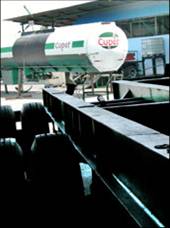 desempeñan un papel decisivo en  la salud por el carácter vital y de apoyo a la toma de decisiones que pueden cambiar el rumbo de la vida de cualquier persona. 

posibilita que se mejore la calidad de bienes y servicios para incrementar la productividad y el comercio basados en mediciones y ensayos reconocidos y aceptados internacionalmente

coadyuvan a la obtención de las evidencias científicas válidas para la credibilidad de los resultados de la investigación científica
La gestión tecnológica hospitalaria es el conjunto de procedimientos llevados a cabo para la adquisición, instalación y uso de las tecnologías biomédicas a fin de garantizar su explotación con el máximo de prestaciones de calidad y seguridad a costos efectivos  para garantizar una alta calidad de vida de la población cubana
 y; fomentar la exportación de servicios médicos,  ello lleva inexorablemente  a establecer una infraestructura de aseguramiento metrológico.
BASE LEGAL, ANTECEDENTES Y FINALIDAD
DECRETO LEY NO. 183 DE METROLOGÍA DEL 23/2/1998

 
LA PRÁCTICA Y LA EXPERIENCIA DE OTROS ORGANISMOS Y DE LA PROPIA OFICINA NACIONAL DE NORMALIZACIÓN (ONN) JUSTIFICAN LA NECESIDAD DE TENER EN EL MINSAP UNA ESTRUCTURA ORGANIZATIVA PROPIA QUE INTEGRE ESTAS ACCIONES METODOLÓGICAS A NIVEL CENTRAL Y TERRITORIAL Y GARANTICE EL CUMPLIMIENTO DE ESTAS ACTIVIDADES EN EL SECTOR DESDE LA BASE. 

- LA CREACIÓN DE ESA ESTRUCTURA PERMITIRA IMPLEMENTAR EL CUMPLIMIENTO DE LOS MENCIONADOS DECRETOS Y CONTRIBUIR AL LOGRO DE LA EXCELENCIA EN LOS SERVICIOS DE SALUD, DEMOSTRANDO CONFIABILIDAD Y CREDIBILIDAD.
EL SISTEMA DE METROLOGIA MINSAP
DCYT MINSAP
(Dpto. CALIDAD)
DIRECCION NACIONAL DE ELECTROMEDICINA
DPTO. CALIDAD PROVINCIA
LABORATORIO METROLOGICO NACIONAL MINSAP
DIRECCION PROVINCIAL
ELECTROMEDICINA
LABORATORIO METROLOGICO PROVINCIA
HABANA.
V.CLARA
CAMAGUEY
HOLGUIN
STGO. CUBA
DPTO METROLOGICO MUNICIPAL
METROLOGO EN POLICLINICOS
METROLOGO EN HOSPITALES
EL ASEGURAMIENTO METROLÓGICO EN LA SALUD PÚBLICA JUEGA UN PAPEL CLAVE PARA EL LOGRO DE UN SERVICIO CON CALIDAD EN EL CAMINO HACIA LA EXCELENCIA:
PARA GARANTIZAR LA EXACTITUD Y FIABILIDAD EN EL CAMPO DE LA TÉCNICA MÉDICA
Utilización de instrumentos de medición conformes a requisitos normalizados y sometidos a controles
Mediciones correctas para determinar y controlar funciones vitales del paciente y realización de diagnósticos acertados y seguros
COMBINAR UN TRABAJO METROLÓGICO SISTEMÁTICO Y ORGANIZADO EN EL MINSAP A TODOS SUS NIVELES CON EL CONTROL METROLÓGICO QUE  A LA OFICINA NACIONAL DE NORMALIZACIÓN LE CORRESPONDE
Hasta hoy en Cuba el servicio de verificación y calibración que recibe el sistema de salud cubano con la debida garantía que sus mediciones son trazables  a patrones internacionales  se recibe mayoritariamente del SENAMET, no obstante la estructura creada por el MINSAP, y alcanza como promedio anual unos 80 000 instrumentos de medición, fundamentalmente instrumentos ordinarios como esfigmomanómetros,   termómetros, manómetros, colorímetros, medidores de pH, conductímetros, fotocolorímetros, espectrofotómetros ópticos, entre otros.
De acuerdo a un levantamiento realizado hace 3 años atrás ello alcanza cerca del 60% de los instrumentos de salud publica y NO ALCANZA LOS EQUIPOS DE ALTA TECNOLOGIA PUES EL SENAMET NO POSEE TECNOLOGÍA PARA ELLO.

Si miramos para el sur de nuestro país, donde existen grandes diferencias tanto en el alcance de nuestro sistema de salud, que llega a toda la población,  como a  la infraestructura de aseguramiento metrológico global , donde Cuba lo tiene bien organizado y mayor alcance, en el segmento del aseguramiento metrológico biomédico la situación es al revés y el mejor ejemplo es Colombia. 

Claro hay allí otros factores que obligan a ello.
La metrología biomédica está presente en las tres ramas de la metrología aceptadas hoy internacionalmente, además de la propuesta rama química:

Científica: Necesita el establecimiento y  desarrollo de patrones nacionales o mayor exactitud que garanticen la trazabilidad de los patrones que se requieren para garantizar la verificación y calibración de los instrumentos de uso médico.

Legal:  Son objetos de verificación obligatoria los equipos de uso medico definidos por el Estado por estar relacionados con la seguridad de los pacientes y la seguridad de operaciones.
Industrial:  Son objetos de calibración los instrumentos que se utilizan en las instalaciones industriales que se explotan en las instalaciones de asistencia médicas (institutos, policlínicos, hospitales, etc.)




Química: En la elaboración, certificación y uso de materiales de referencia de uso químico y bioquímico y para el aseguramiento de ensayos clínicos.
Preocupación  importante son aquellos equipos, incluidos los de alta tecnología, de servicios altamente especializados que intervienen en el tratamiento o diagnóstico de enfermedades en pacientes.

De acuerdo a reporte de la OMS solo en Estados Unidos, país con alta tecnología, se reportan              1 000 000 de reacciones adversas con el uso de equipos médicos deficientes, sea bien por interpretaciones erróneas de los operarios,  errores de los propios equipos, entre otros. Se reporta que alcanza el 20% de defunciones de los pacientes. Este dato  en los países del tercer mundo  no se tiene. Según el informe, en naciones pobres la mitad de los equipos médicos está en condición de deterioro o completamente inservible.
Ejemplo de equipos médicos y otros. Razones por las cuales es tan importante el  aseguramiento metrológico de estos.

ANALIZADOR DE CONCENTRACIÓN DE GASES ANESTÉSICOS. Se debe verificar la concentración de gases anestésicos en la salida a paciente.

Según la OMS, al menos el 50 por ciento de los errores que conducen a lesiones irreversibles y hasta la muerte ocurren en las salas de operaciones, generalmente relacionados con el uso de la anestesia.
ANALIZADOR DE FLUJO DE GAS. Se debe verificar la concentración de oxígeno que se le entrega al paciente. 



SIMULADOR DE ELECTROCARDIOGRAFÍA. Se simula un paciente para verificar, ajustar y/o calibrar: parámetros, alarmas, software interpretativo y curvas en general relativas a ECG.
SENSITÓMETRO y DENSITÓMETRO: Las densidades ópticas de una película procesada, producidas por una exposición sensitométrica pueden medirse con un densitómetro.

ES IMPORTANTE DESARROLLAR UN CONTROL SENSITOMÉTRICO  DE MANERA PERIÓDICA Y ASI CONTRIBUIR EN EL CONTROL DE CALIDAD DEL PROCESO
DE REVELADO DE PLACAS RADIOGRÁFICAS.
ANEMÓMETRO: Se mide el gasto de aire que se está inyectando o extrayendo de locales.

LUXÓMETRO: Luminosidad de las lámparas en las áreas de trabajo. 

EQUIPOS DE ULTRASONIDO:  Presión, Intensidad y Potencia acústica. 

INSTRUMENTO EN MEDICIONES SONORAS (audiómetros, timpanómetros, otros) y capacidades (tonos, voz, otros)
INSTRUMENTOS BÁSICOS DE MEDICIÓN Y PRUEBA PARA EQUIPOS ELECTROMÉDICO (multímetros, amperímetros de gancho, osciloscopios, etc.) . 

ESTERILIZADOR DE VAPOR DE  AGUA. Intervienen manómetros y termómetros.
PRESIÓN ARTERIAL

Errores en la medición en método no invasivo manual. 

• Estetoscopio defectuoso
• Manómetro no verificado
• Columna de mercurio no vertical
• Tamaño inapropiado de brazal
• Fugas en el sistema de inflación.

Errores en el método oscilométrico 
• Movimiento del aparato
• Arritmias
• Tamaño inapropiado del brazal
• Brazo no al nivel del corazón
• Manómetro no verificado
Desafortunadamente en la actualidad en nuestro país, ya sea por desconocimiento, por falta de recursos económicos, humanos y materiales o por la combinación de estas causas, el aseguramiento metrológico no llega a todo el segmento de la tecnología instalada, lo que conspira con la calidad que se exige del Sistema de Salud Cubano
Se hace imprescindible establecer programas a corto, mediano y largo plazo para fortalecer una infraestructura que garantice un aseguramiento metrológico sólido que permita la sostenibilidad de la tecnología instalada, para ello se requiere como mínimo:
Patrones nacionales y sistemas de referencia para las mediciones.
Programas de mantenimiento y evaluación de tecnología médica.
Personal preparado en unidades médicas.
Sistemas de gestión de calidad en el sector salud.
Normas técnicas para equipos  médicos .
Evaluación de la conformidad en laboratorios clínicos.

Este programa lo debe desarrollar e implementar el MINSAP
TRABAJO DE LOS LABORATORIOS DEL SERVICIO NACIONAL DE METROLOGÍA (SENAMET) EN EL SECTOR DE LA SALUD
Atención priorizada al control metrológico en  el sector sobre la base del establecimiento y ejecución  anualmente de Programas de Aseguramiento Metrológico mediante:
Consultorios
Policlínicos
Hospitales
 Bancos de        Sangre
 Hogares de Ancianos y Maternos
 Centros de Higiene y Epidemiología
Otros
Ø Verificación de los instrumentos de medición comprobando la aptitud para el uso. 
Ø   Calibración de instrumentos patrones y de trabajo.
Ø Reparación de instrumentos de medición para restaurar sus características metrológicas y habilitarlos para el uso. 
    Supervisión Metrológica
Estado de los Instrumentos de Medición en el MINSAP
Inadecuado estado de los instrumentos de medición que se utilizan en las unidades asistenciales para los diagnósticos clínicos, motivados por deterioro y uso prolongado sin renovación, ocurren frecuentes roturas de instrumentos en explotación.
Puesta en explotación de instrumentos reparados en los talleres sin ser verificados previamente. Esto viola las disposiciones legales establecidas en tal sentido y trae como consecuencia que las mediciones con estos instrumentos no sean confiables
Necesidad de un incremento en los mantenimientos y controles a instrumentos, la reposición de aquellos que han cumplido su vida útil y del cumplimiento de las reglas de uso, cuidado y conservación de dichos instrumentos  por parte del personal que los utiliza.
DIRECCIONES PRINCIPALES DEL  MINSAP  PARA LA  RECUPERACIÓN DE LA  ACTIVIDAD DE METROLOGIA, NORMALIZACION Y  CALIDAD
1.-  CREACION DE LAS ESTRUCTURAS ORGANIZATIVAS

2.-  FORMACIÓN DE RECURSOS HUMANOS

3.-  DESARROLLO  DE LA  INFRAESTRUCTURA  TECNICA

4.-  DESARROLLO DE PROGRAMAS TERRITORIALES DE MEDICIONES METROLOGICAS EN LOS SERVICIOS

5.- ALIANZAS ESTRATEGICAS CON INSTITUCIONES  RECTORAS (DELEGACIONES  TERRITORIALES DE NORMALIZACIÓN Y  OTROS OACE

6.-  PLAN DE INVERSIONES.
IMPLANTACION DEL SISTEMA INTERNACIONAL DE UNIDADES 
 
 Retrasada la presentación del Programa para la implantación del Sistema Internacional de Unidades ( SI )

 Se requiere actualizar las proyecciones sobre el uso de las unidades de medidas en el sector y encaminar las acciones necesarias.
ACCIONES PROPUESTAS  EN LA METROLOGÍA
1. Reordenar la política general y actividad de aseguramiento metrológico en el MINSAP que posibilite optimizar el funcionamiento de los talleres de Electromedicina y sus  laboratorios que propicie la disminución del índice de los instrumentos de medición no aptos para el uso..
2. Fortalecer la atención al aseguramiento metrológico por parte de las Direcciones Provinciales y Municipales de Salud a través de los CPCS y los CMCS a crear, que incluye análisis de estructura y personal para estas tareas.
3. Sistematizar las acciones conjuntas entre la ONN y el BPS que facilite la orientación de un trabajo más efectivo y coordinado a todos los niveles y que contribuya a una ejecución satisfactoria del trabajo metrológico en la base.
4. Establecer las coordinaciones entre el MINSAP y el  MINED para establecer donde sea necesario y cubrir todas las plazas de metrológo en todos los niveles del SNS, que incluye las instituciones que así lo requieran.
ACCIONES PROPUESTAS EN LA METROLOGÍA
5. Crear las condiciones en los talleres de electromedicina y sus laboratorios  en función  de obtener la competencia técnica necesaria para fortalecer el trabajo metrológico en el sector.
6. Incorporar el análisis metrológico riguroso en los procesos inversionistas que actualmente se están ejecutando por el MINSAP para la adquisición de instrumentos de medición. Realizar las coordinaciones necesarias con la ONN.
7. Realizar el levantamiento del estado metrológico en que se encuentran los instrumentos de medición en el sector, incluyendo aquellos que están instalados en equipos tanto médicos como auxiliares.
8. Facultar al BPS para la elaboración de un  Programa de implantación del Sistema Internacional de Unidades y su posterior cumplimiento.
Sistema Nacional de Salud
Lograr la calidad y excelencia de los servicios de salud logrando satisfacer las expectativas de los pacientes. 
Brindar confianza dentro y fuera del país acerca del grado de excelencia de nuestro SNS.
Garantizar el cumplimiento de las Directrices de Buenas Prácticas en el SNS.
Elevar la trazabilidad y confiabilidad de los resultados del diagnóstico y evaluación de las enfermedades.
Elevar la confiabilidad y credibilidad de los indicadores de los servicios de salud.
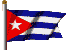 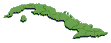 2. Favorecer la recuperación y el desarrollo de la Metrología en el SNS.
2.1. Garantizar la estructura básica para la metrología, dentro de las instancias de    Electromedicina, desde el nivel central, provincial, municipal e institucional. 
     2.2. Realizar diagnóstico de la Metrología Ramal.

      2.3. Incorporar el procedimiento de la supervisión metrológica de los Instrumentos de medición y equipos médicos previo a su compra, importación o comercialización.

      2.4. Aplicar el Sistema Internacional de Unidades (Sl) en el SNS. 

      2.5. Perfeccionar el control del Sistema de mantenimiento de Equipos 
      tecnológicos.

      2.6. Proponer a la Dirección del MINSAP establecer en el plan de la Economía el financiamiento  en MLC, dedicado al desarrollo y sostenibilidad de la  Metrologia. 

      2.7. Desarrollar las normas y procedimientos relacionados con la metrología Biomédica.
La relación indisoluble entre Calidad, Normalización y Metrología y su desempeño armónico determinan la  garantía de la calidad  de los procesos de investigación, producción y servicios. El conocimiento de la Metrología es  fundamental para la identificación de los aspectos que deben ser atendidos para obtener mediciones de calidad, confiables, comparables y seguras. 
La experiencia ha demostrado que cuando las actividades metrológicas no se realizan con el rigor requerido estas repercuten en la falta de calidad en los procesos, aparece descontrol en los recursos y violaciones de las regulaciones en el campo de la Metrología asociadas con la seguridad de las mediciones en diferentes áreas de la economía y de la protección al consumidor, entre otras afectaciones.
En nuestro país muchas organizaciones han entrado en procesos de perfeccionamiento y de certificación de los Sistemas de Gestión de la Calidad por la norma NC ISO 9001: 2008 “Requisitos generales de los Sistemas de Gestión de la Calidad” en la que los aspectos metrológicos juegan  un rol importante para la obtención de productos  y servicios con un nivel de calidad  tal, que puedan ser insertados de manera competitiva en el mercado internacional.
Dentro de este contexto, es el hombre el centro de todas las acciones por lo que a su formación debe dedicársele la máxima atención.
Acciones Propuestas para la Calidad.
1. Identificar por las diferentes áreas del MINSAP y a través de la Oficina Nacional de Calidad del MINSAP hacer la propuesta de organizaciones con potencialidades para implementar un Sistema de Gestión de la Calidad.

2. Garantizar los recursos necesarios a las instituciones que han comenzado la implementación de Sistemas de Gestión de Calidad.

3.- Crear en la ENSAP en coordinación con la Dirección de Ciencia y Técnica, la Oficina Nacional de Calidad y el BRPS la cátedra de Gestión de Calidad en el Sistema Nacional de Salud.
RESUMEN DEL PLAN DE ACCION
Restablecer la organización y estructura de la atención de la metrología en todo el Sistema (ministerio, provincia,  municipios y unidades) con la definición de las funciones, misión y objetivos asignados a los diferentes niveles. 

Impulsar la  Formación de recursos humanos .

Reordenar la red de laboratorios de calibración de las magnitudes de uso más común en el MINSAP y desarrollar nuevas capacidades en magnitudes con dificultades de aseguramiento por los órganos de la ONN.

Sustituir paulatinamente las magnitudes de medición que no se corresponden con el Sistema Internacional de Unidades

Análisis del aseguramiento metrológico de las inversiones del  MINSAP
RESULTADOS DEL TRABAJO
EN DESPACHO CON EL CONSEJO DE DIRECCIÓN DE LA OFICINA NACIONAL DE NORMALIZACION (ONN) Y EL INSTITUTO NACIONAL DE METROLOGIA (INIMET)
Formación de recursos humanos
FORMACIÓN DE PREGRADO
 FORMACIÓN DE POSTGRADO
RESULTADOS DE LOS ANÁLISIS E INTERCAMBIOS CON LA ONN
ORGANIZATIVOS Y DE SERVICIOS

 La Oficina Provincial de MNGC en Salud debe garantizar el Programa de Aseguramiento Metrológico y el Plan de Acción en sus territorios. 
 Las delegaciones territoriales de la ONN pondrá al servicio del SNS el equipo móvil territorial, 
Salud provincial debe garantizar el combustible del mismo.

 Las  Direcciones provinciales de Salud  a través de la Oficina de Metrología , normalización y gestión de la calidad, deben proceder a la firma de los contratos por los servicios a recibir con las delegaciones territoriales de la ONN.
RESULTADOS DE LOS ANÁLISIS E INTERCAMBIOS CON LA ONN
La Dirección de Electromedicina (y sus dependencias) y los grupos nacionales y territoriales definirán a la Dirección de Metrología de la ONN aquellas fuentes de láser  prioritarias a calibrar por su  antigüedad, uso o  mal estado, para contratar a terceros. 
  La Dirección de Electromedicina y los grupos nacionales y territoriales de oftalmología, rehabilitación, cardiología, laboratorio clínico y otros,  deben elaborar el Plan de aseguramiento metrológico en el territorio en correspondencia al equipamiento existente y sus prioridades.
“La Calidad nunca es un accidente, siempre es el resultado de un esfuerzo inteligente”.
John Ruskin (1819-1900)
Crítico y escritor británico
CONCLUSIONES:
Hacer un breve resumen de la clase enfatizando en El Sistema  de Metrología del Ministerio de Salud Pública. Su estructura, objetivos y funciones, así como las acciones propuestas.
.Comprobación del cumplimiento de los objetivos de la clase a través de las siguientes preguntas:
¿Cuál es la estructura del sistema de Metrología en el MINSAP?
¿Cuál es el trabajo de los laboratorios del Servicio Nacional de Metrología (SENAMET) en el sector de la salud?
Interprete la frase “La Calidad nunca es un accidente, siempre es el resultado de un esfuerzo inteligente”
Trabajo extraclase
Por qué  para garantizar la exactitud y fiabilidad en el campo de la técnica médica es necesario utilizar instrumentos de medición conformes a requisitos normalizados y sometidos a controles, y realizar mediciones correctas para determinar y controlar funciones vitales del paciente y realizar diagnósticos acertados y seguros. Entregar por escrito individualmente